Industry Partners for Green Academy Programs
Porterville High School
Alternative Energy Resource Occupations 
CPA Green Academy
About the Porterville High School AERO Academy
AERO – CA Partnership “Green” Academy
Alternative Energy Resource Occupations
To prepare students for College and Career opportunities
     Main Focus- Renewable or Alternative Energy Technology:
     Solar, Wind, Biomass, Geothermal, Hydroelectricity, 
Building Trades-Green Construction and Building Performance
Transportation-Alternative Energy Drivetrain & Fuels
Porterville High School-located in the Central Valley against the Sierra Nevada Mountains between Fresno and Bakersfield
AERO Academy Mission Statement
The mission of AERO is to provide students a dynamic, engaging and effective educational experience that prepares students with the skills to be productive citizens in a global society.  AERO emphasizes academic preparation for “college and career”, with skills for success in the real world.  Students work as a team with teachers, businesses, technical experts and mentors.  Students focus on Energy and Green Technology as a career field of study, engaged in rigorous core curriculum, blended with demanding technical skills, and real world experience.
Porterville High School AERO Academy-Industry Partners
Sunpower Corporation
City of Porterville
Wells Fargo Bank
Emerald Energy
Southern CA Edison
GRID Alternatives
Porterville Historical Museum
Circle J Norris Ranch
Benefits of Industry Partners
Availability to new and emerging technologies
Training and Internship opportunities
Real-World applications of curriculum to AERO Academy students
Exposure of AERO students, Porterville High School, and PUSD to industry
Students build personal and professional relationships, add to 21st Century skillset
Sunpower Corporation
PUSD partnered with Sunpower and installed a 7.3 MW Solar system in 2012 at our high school/adult school campuses, 693 KW on the PHS Campus
AERO had partnered and developed with Sunpower a Summer Solar Camp for internship opportunities for AERO students
Sunpower has made information and technology available to our students in the classroom.
We LOVE Sunpower!
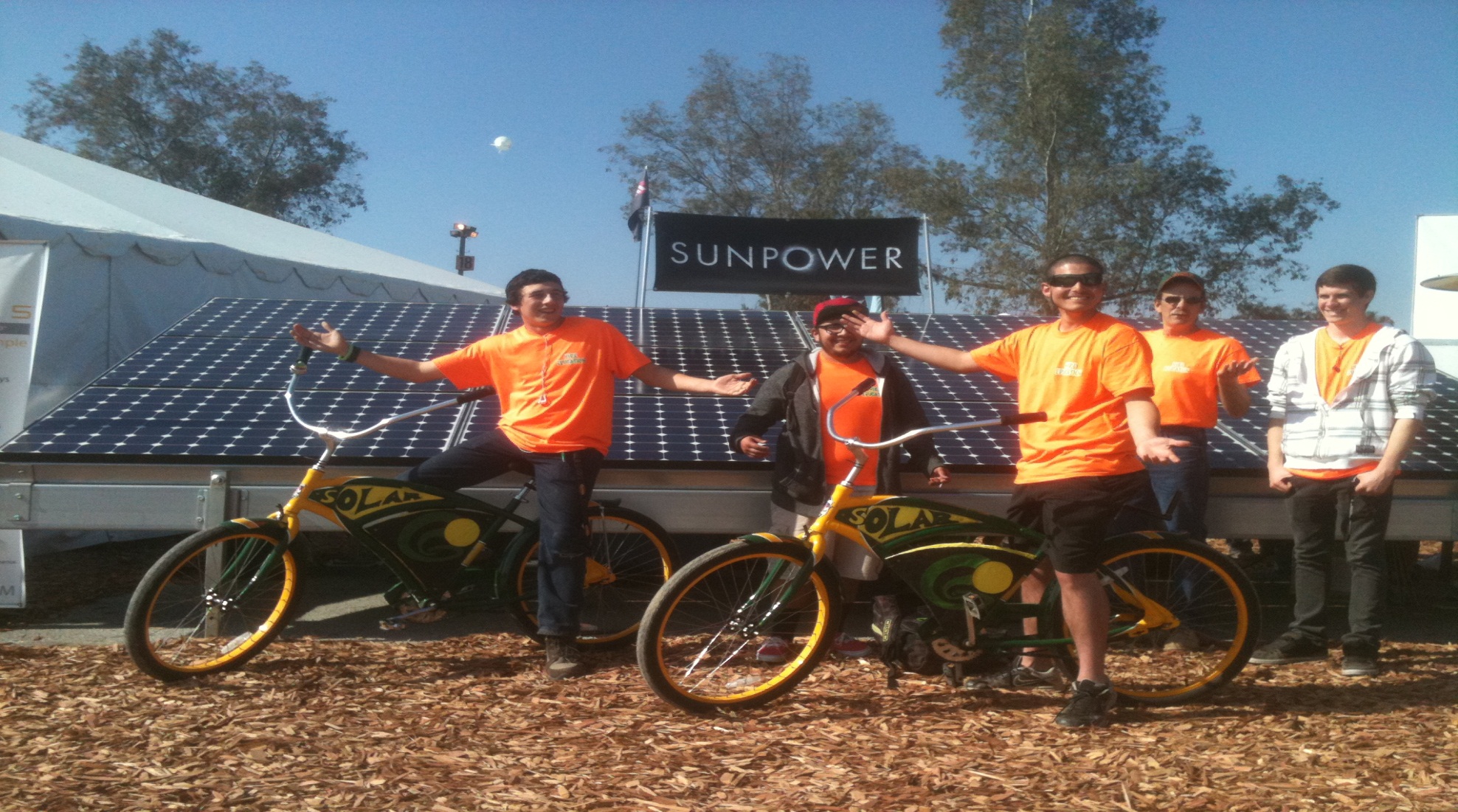 PUSD Summer Solar Summer Camp Installation tour at Harmony Magnet Academy Campus
Student Team Presentations
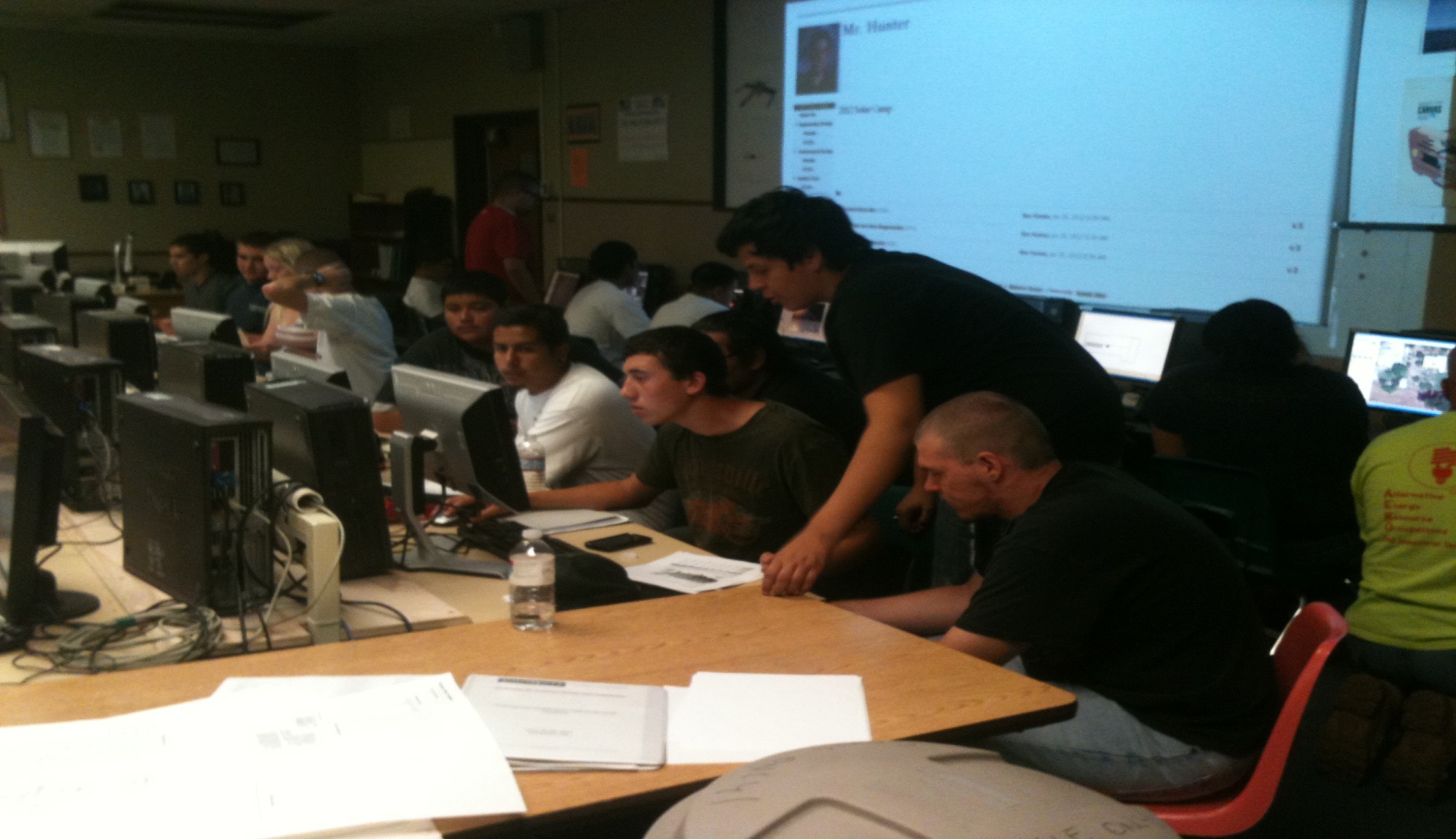 Student Team Presentations
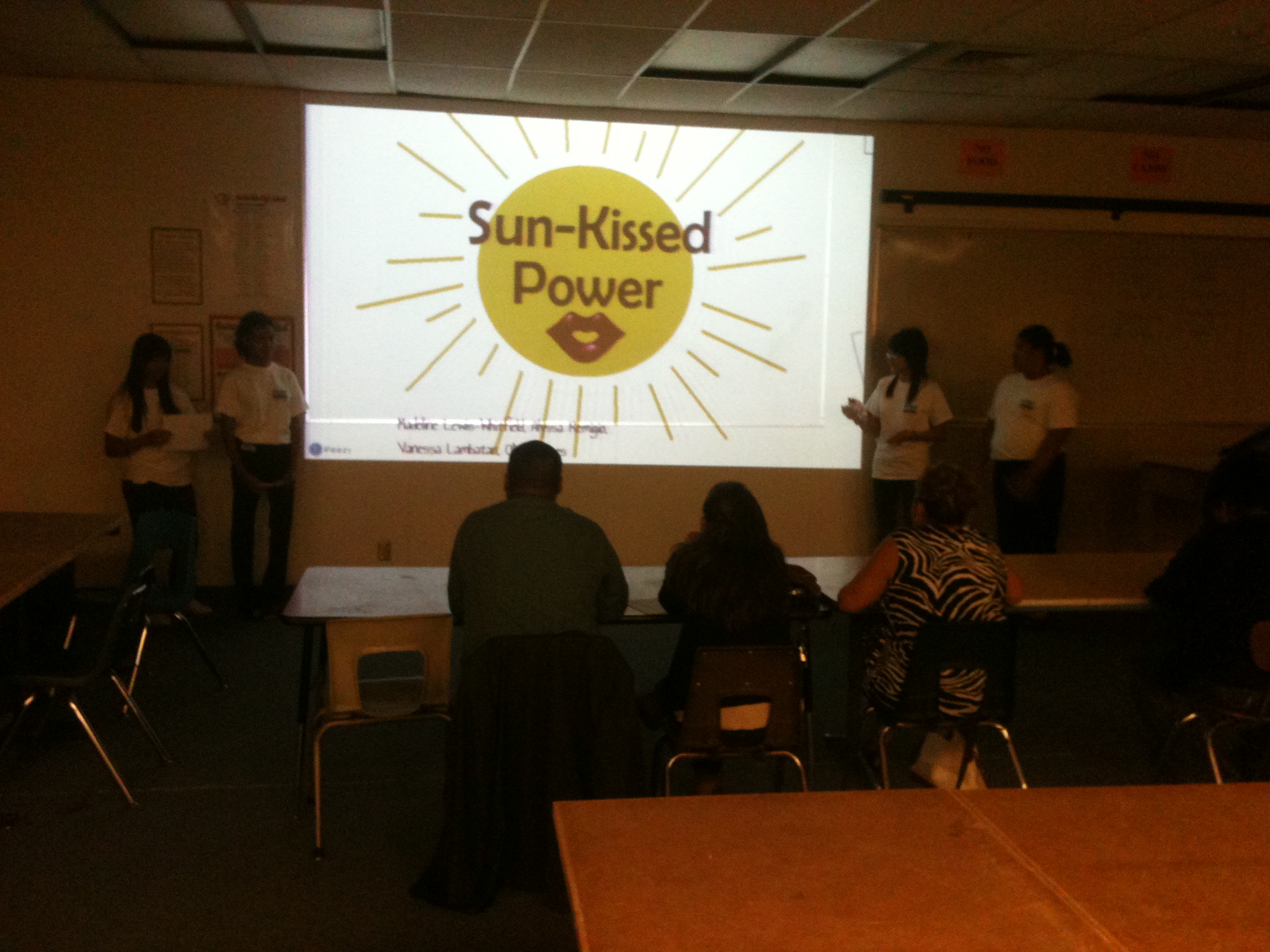 City of Porterville
Helped provide assistance with acquiring home donation from Wells Fargo Bank.
Working as a partner during the remodeling of the new Porterville Police Dept. Training Center
Students work at new PPD Training Facility as Interns for Contractors
COP/SCE Solar Farm
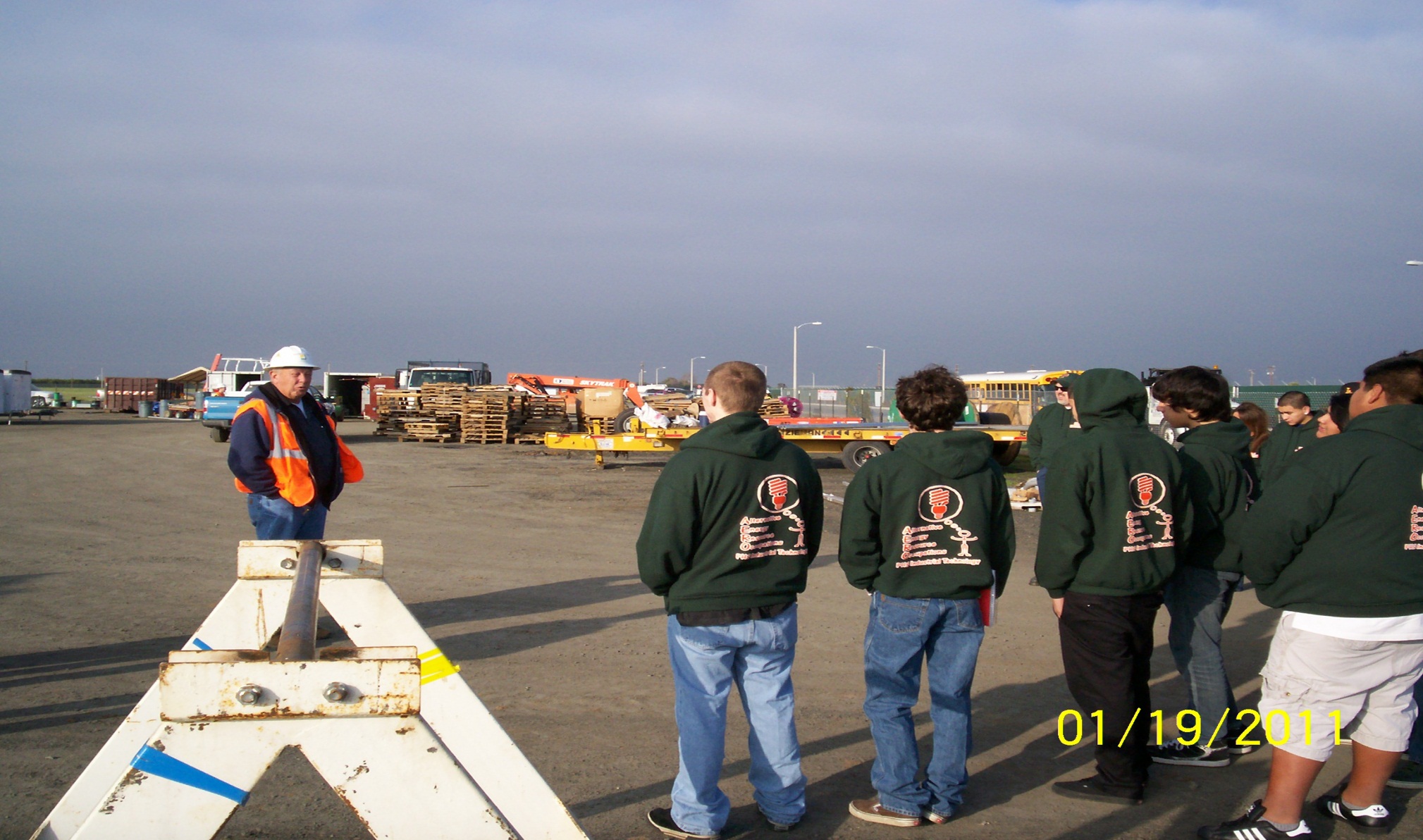 COP/SCE Solar Farm
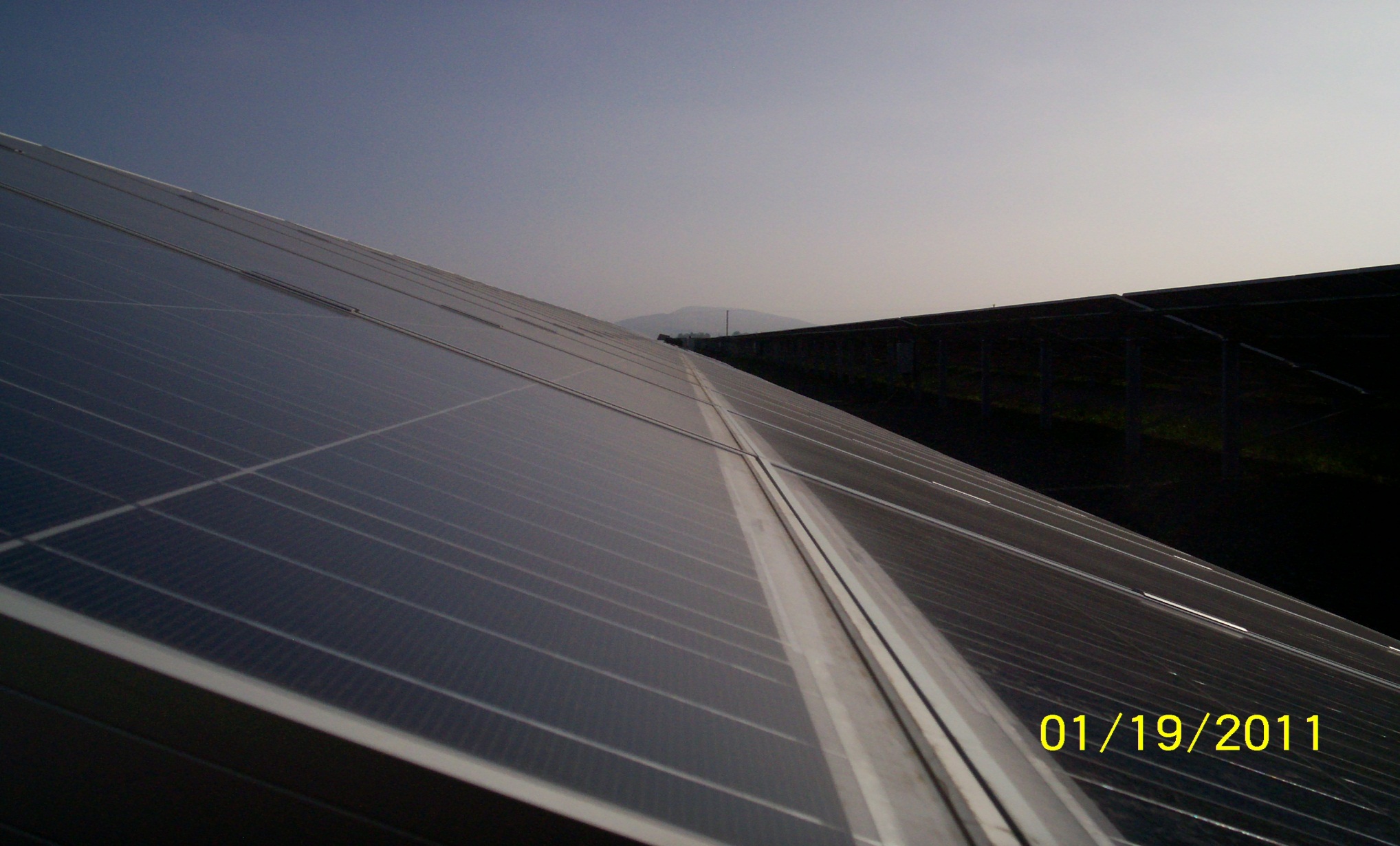 City of Porterville-Police Training Facility
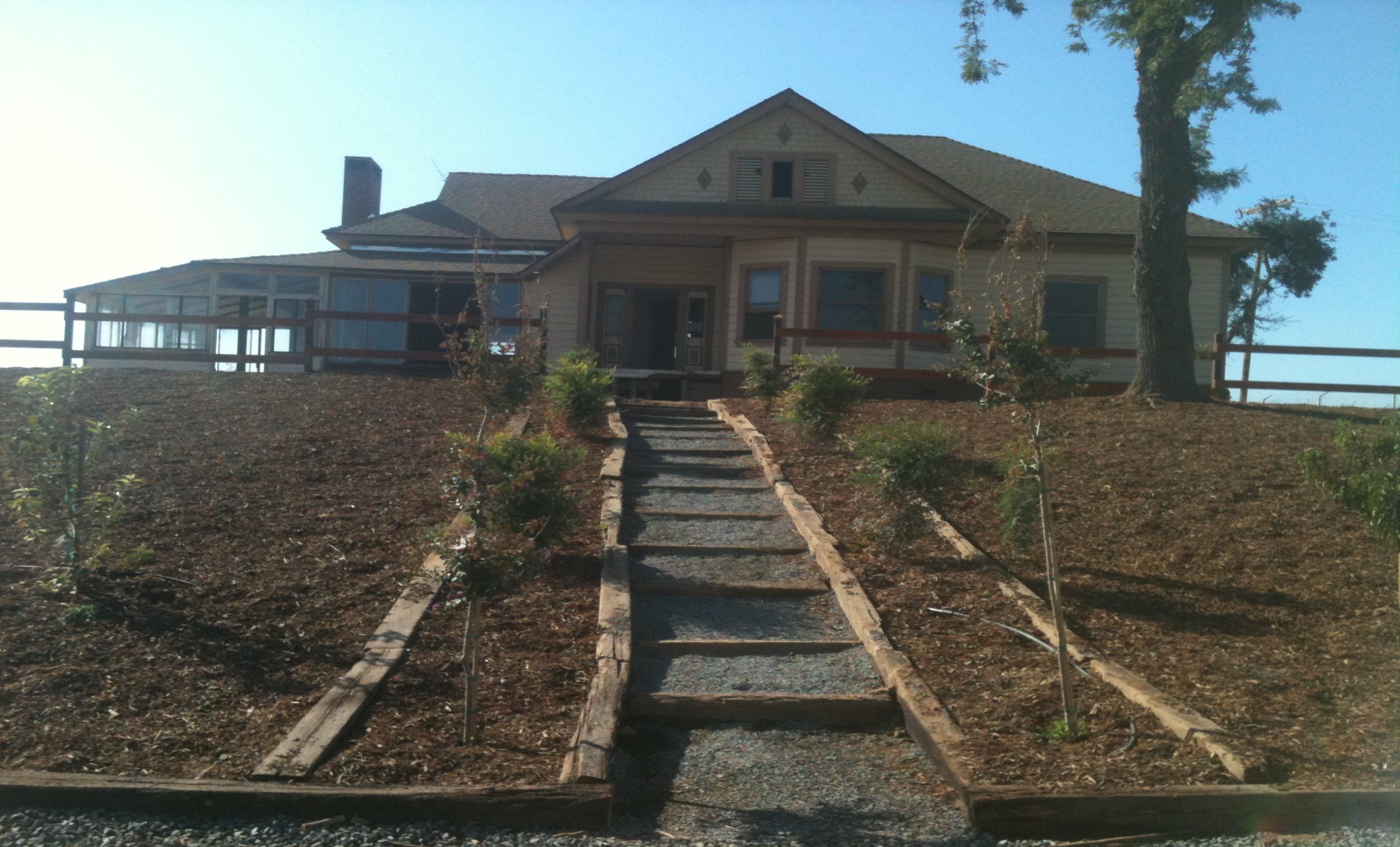 Wells Fargo
Donated a foreclosure home to the AERO Academy for student curriculum
This home will repaired, remodeled, and sold to the public.  Profits from this home will be used for future home projects like this.
Students will perform all work related to home improvement, Renewable Energy, and Building Performance to improve value to this house
Wells Fargo-Donation house
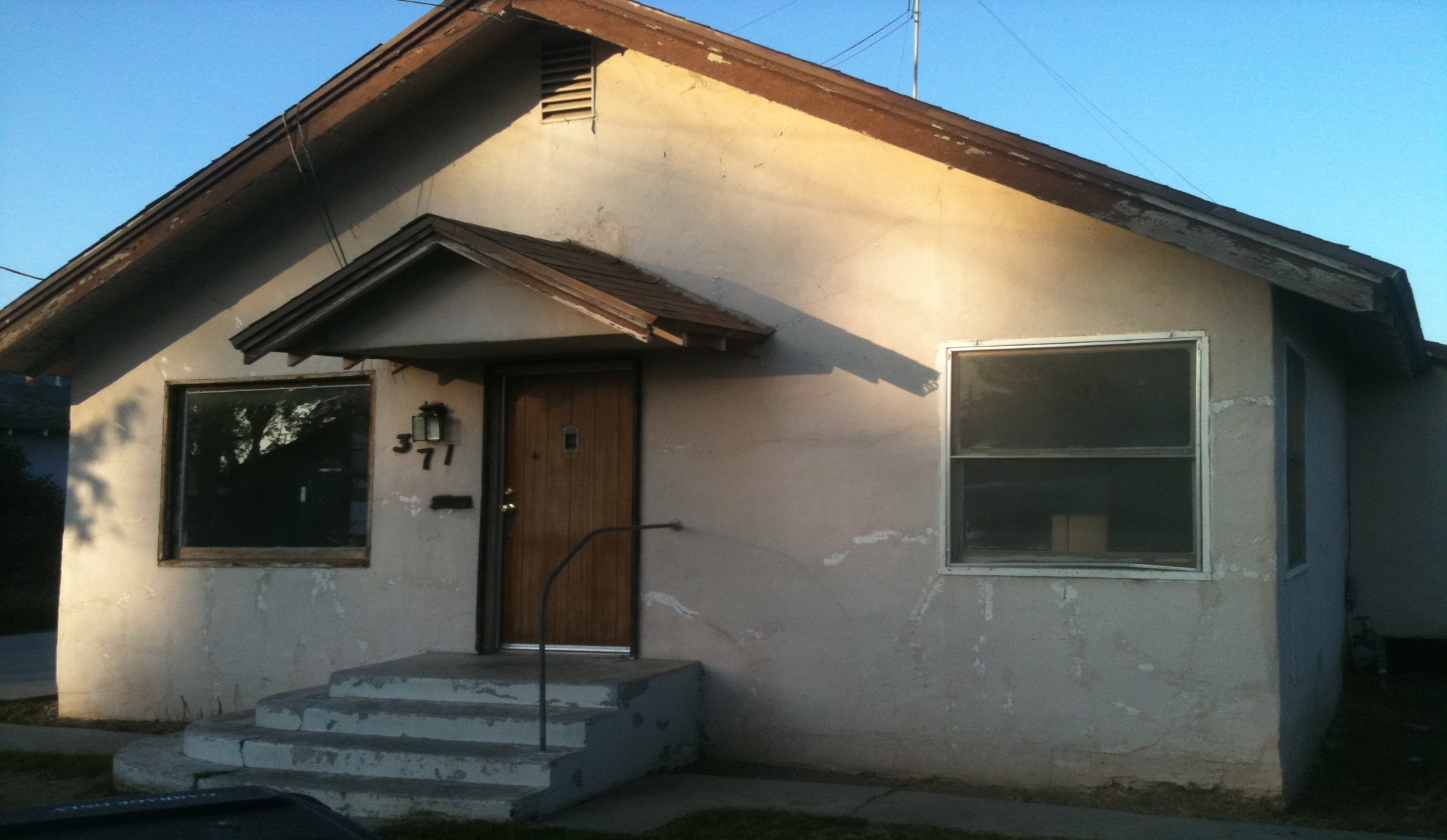 Wells Fargo-Donation house
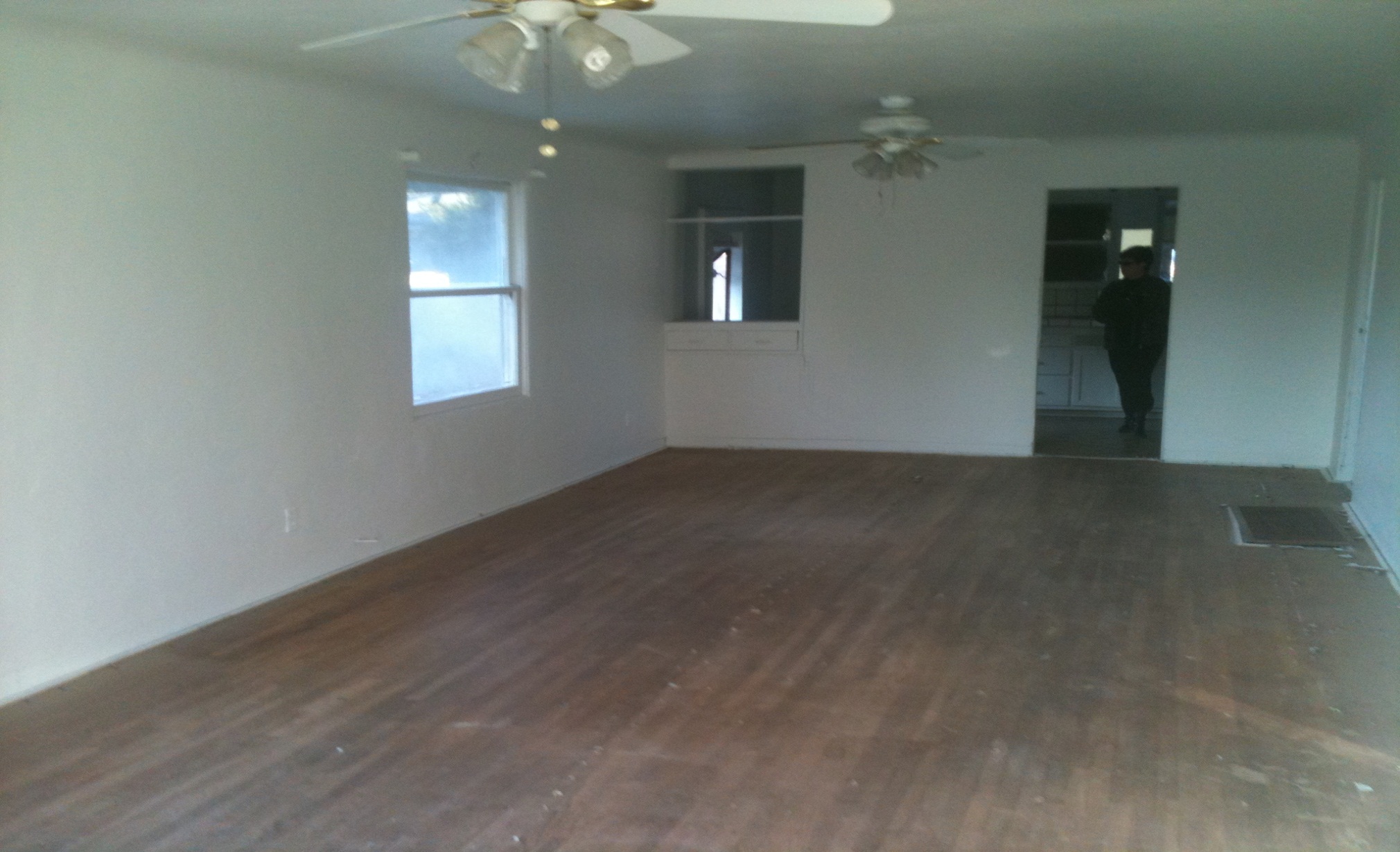 Wells Fargo-Donation house
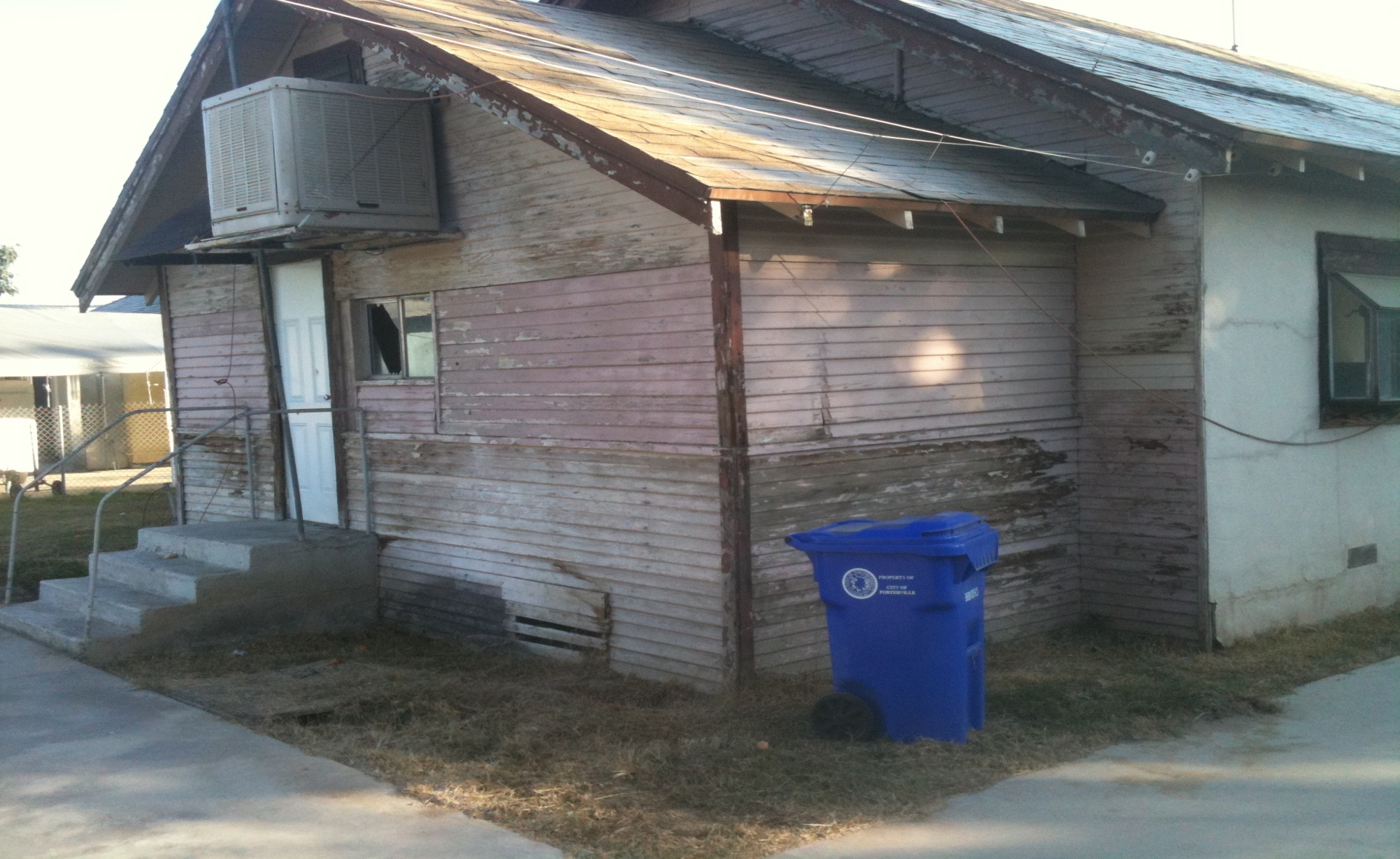 Emerald Energy
Has developed a tree that is used for feedstock to make Ethanol
This tree is also used for Soil Remediation
Trees have a quick growth rate. Students can plant trees in the 9th grade and “harvest” the tree in the 12th grade year.
Emerald Energy has provided demonstrations, nursery tours, technical information, and support for the AERO students
Emerald Energy-MegaFlora tree
One year old tree:
Height of 25 feet
First year-energy is focused on developing  the root system
Emerald Energy-MegaFlora Tree
Two Year old Tree
Height of 35 feet
50% of energy is focused on root development
Emerald Energy-Mega Flora Tree
Three Year old tree
Height of 50 feet
Majority of energy is focused on above-ground development-branches and leaves
GRID Alternatives
Has become a major partner in the PHS AERO Academy
Students participate in no fewer than two installations per school year
Students participate in a “Solarthon” each year.  They will have their OSHA 10 certification and will be the safety officers on each house during the Solarthon
GRID Alternatives-Fall Semester 2013 Installation
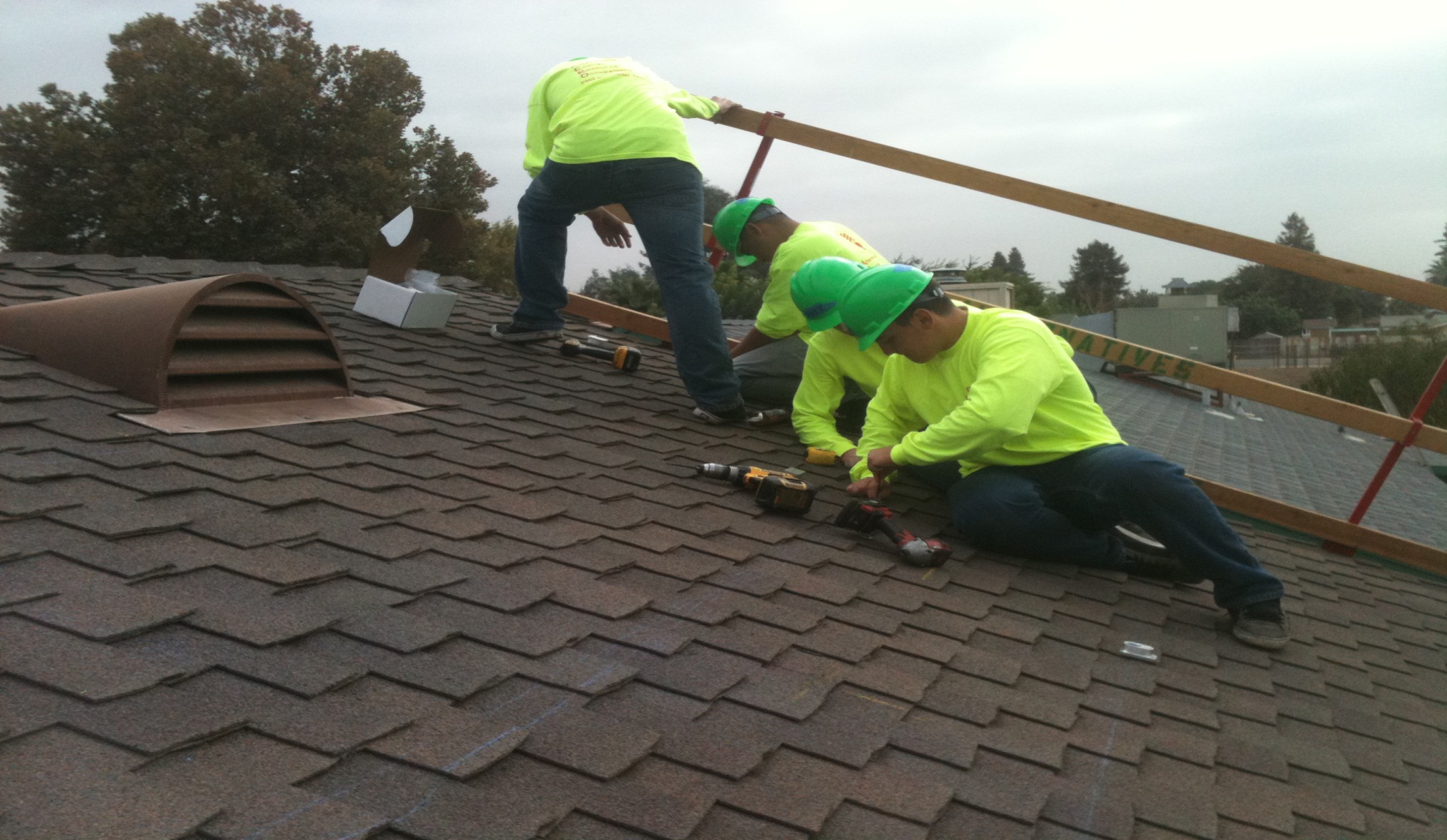 GRID Installation-Fall 2013
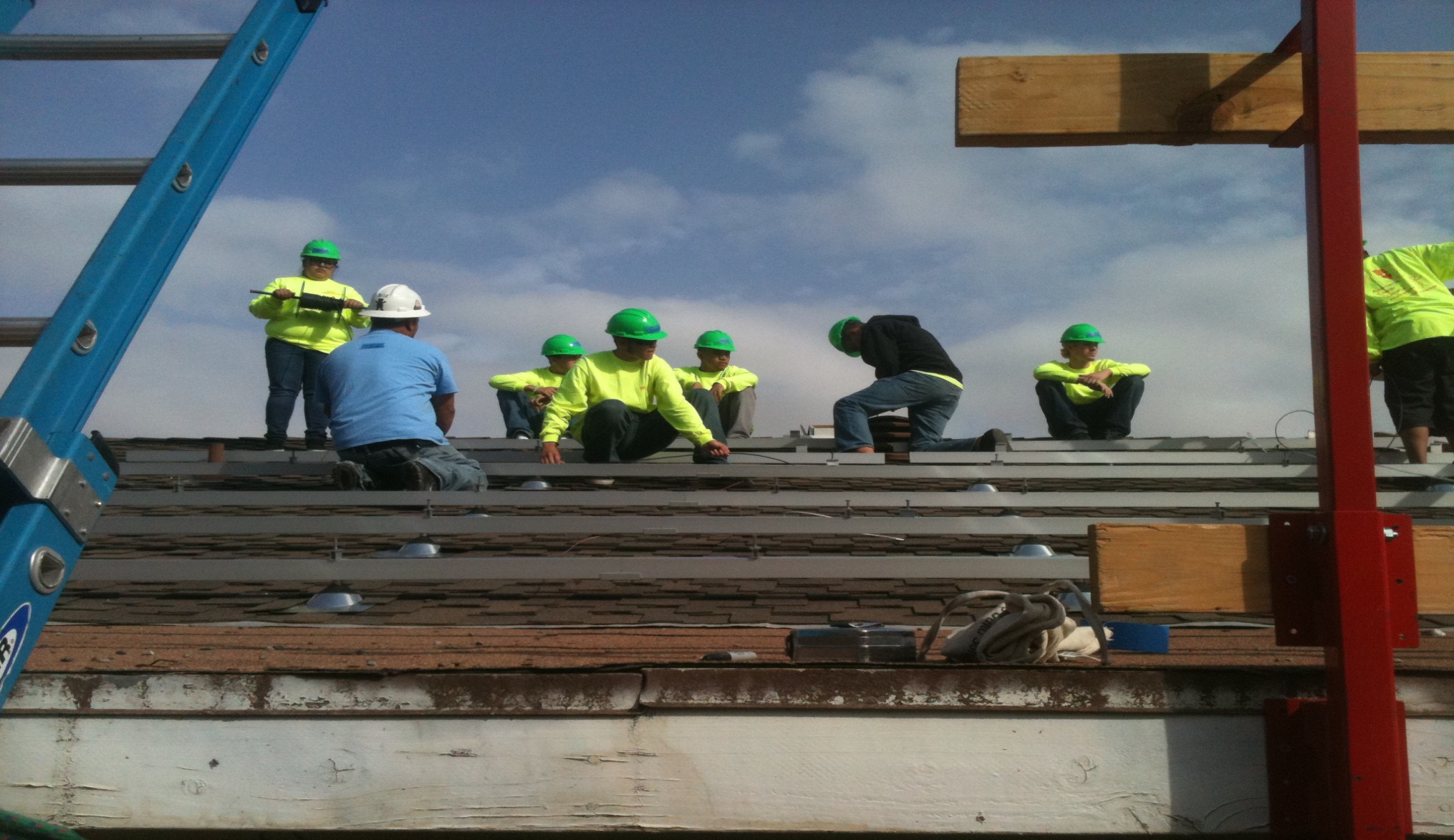 GRID Installation-Fall 2013
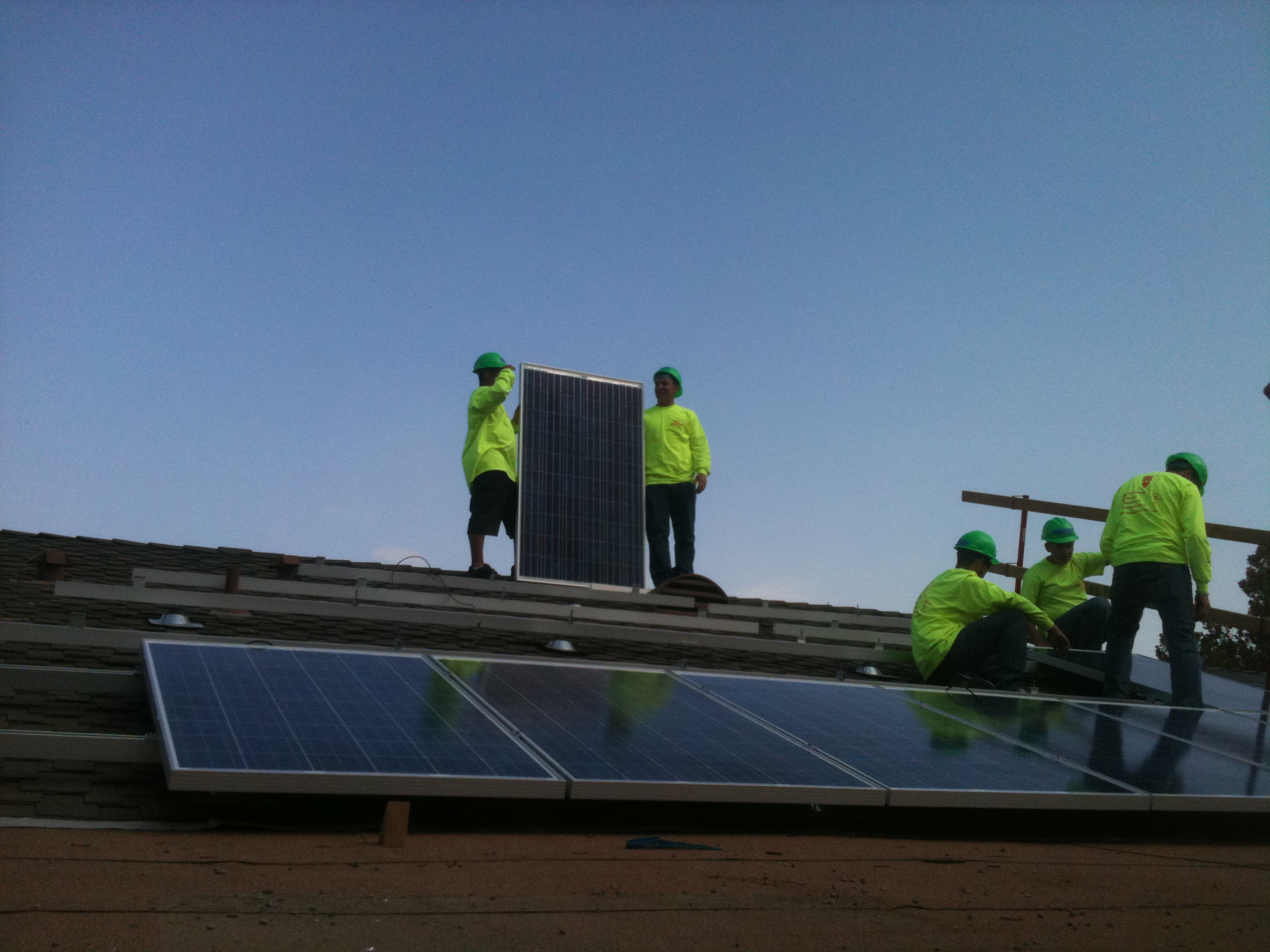 GRID Installation-Fall 2013
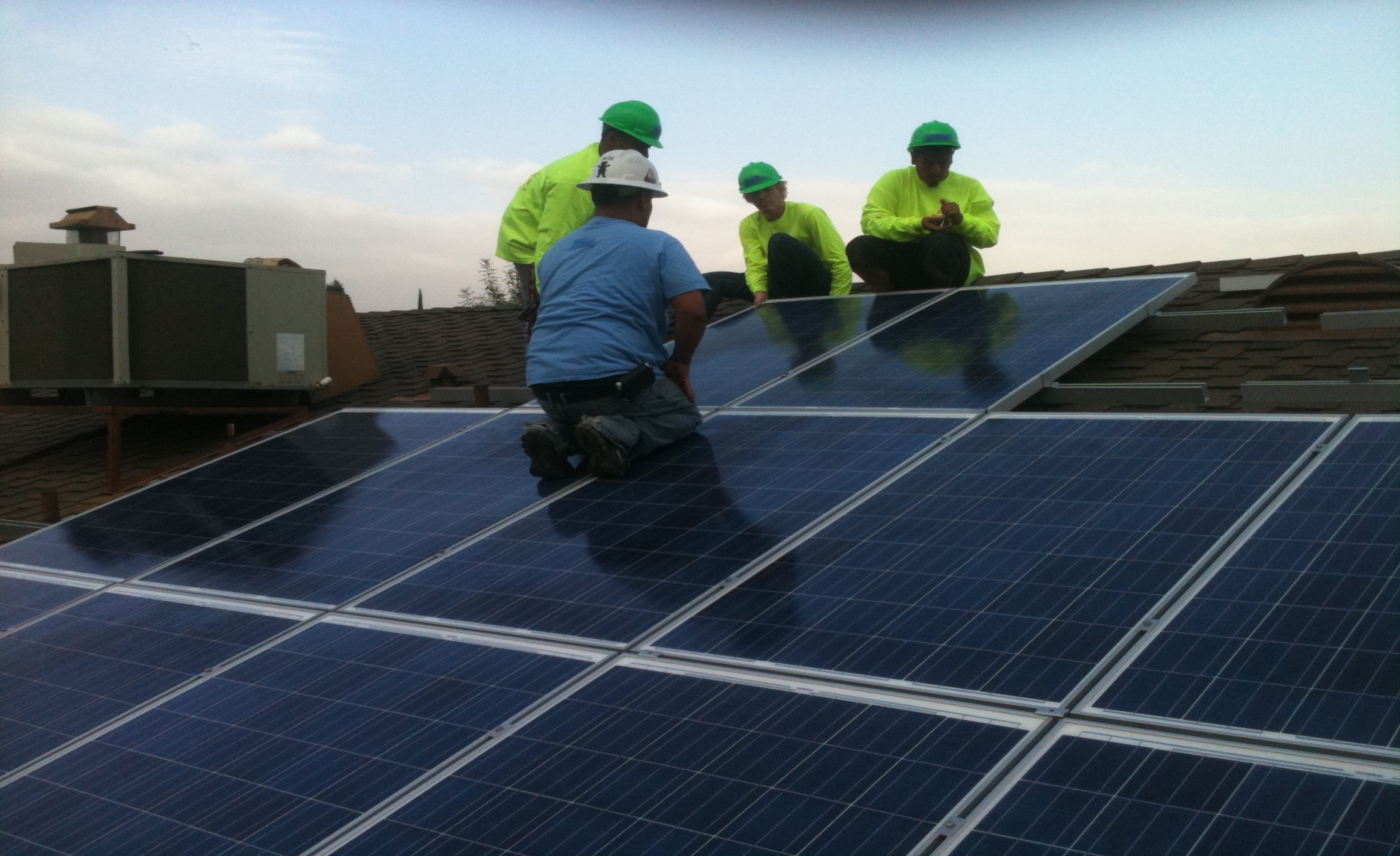 GRID Installation-Fall 2013
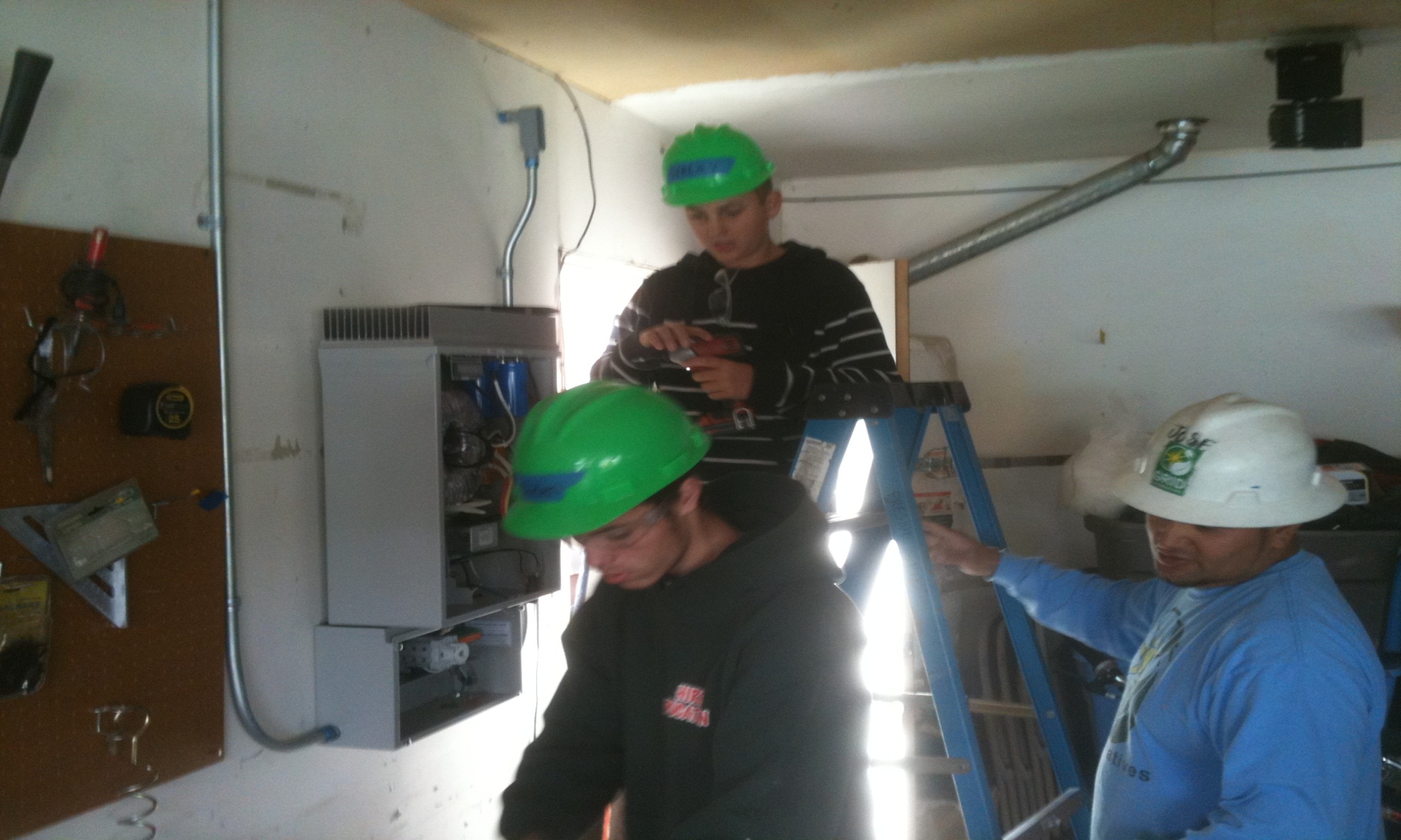 How we started with Grid Alternatives
Talked to Fresno Office Director Tom Esqueda and discussed working with out High School and college students.
We met at our campus and saw our facilities and program training areas
We were able to pilot an installation and it went very well!
May 2011 Spring InstallationPorterville
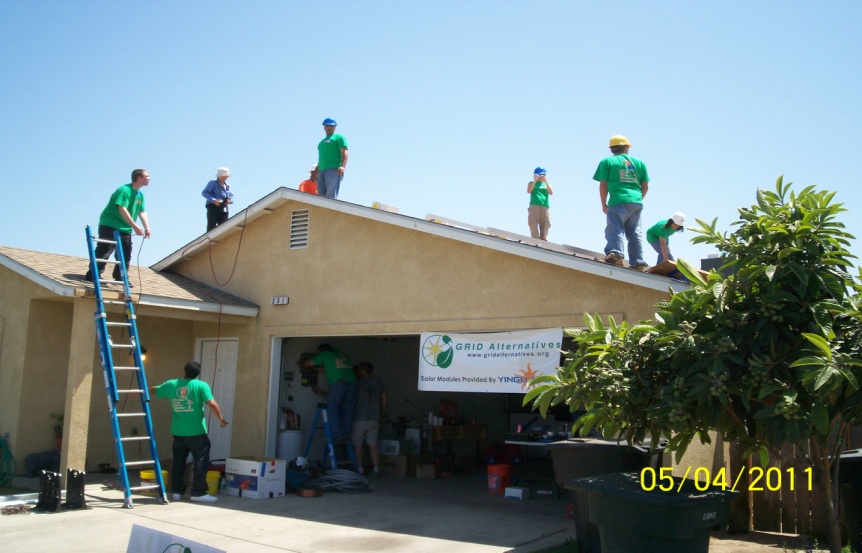 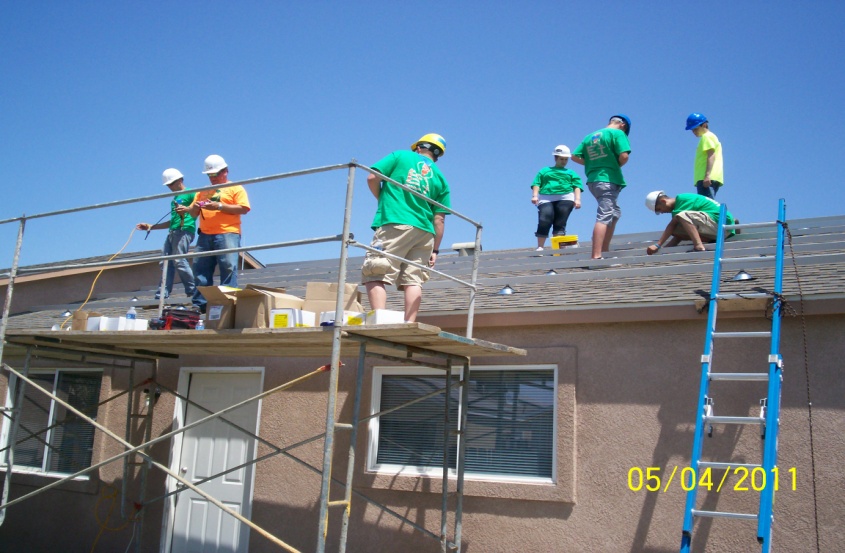 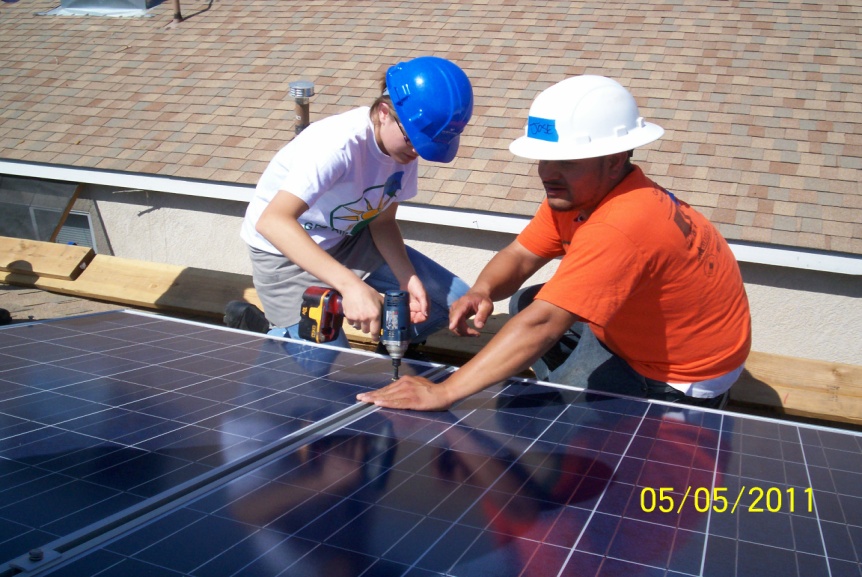 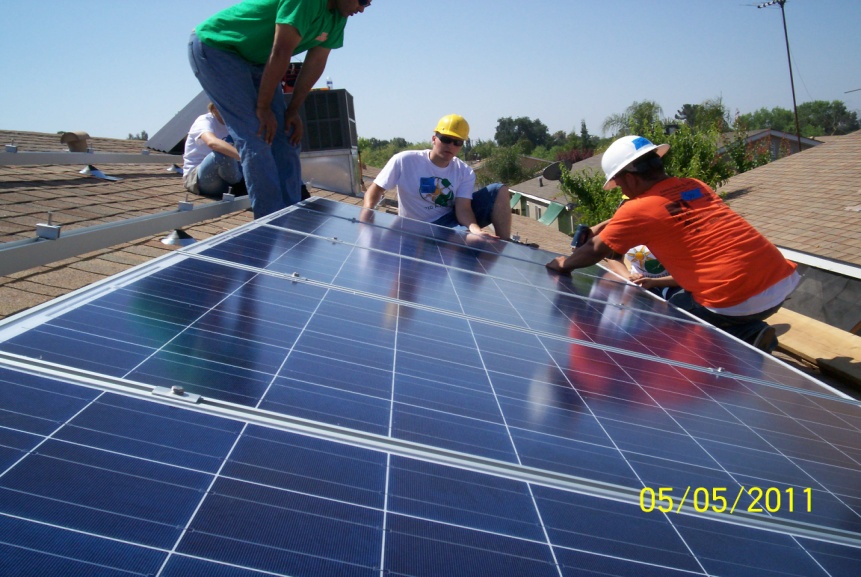 Indoor Solar Lab
Various solar modules on display
String inverters
Micro-inverters
Battery charging
LED Lighting trial
Southern CA Edison
Received a $25,000 grant from SCE to build and install a solar “farm” on campus for solar technology curriculum
Has provided tours of a solar farm in Porterville. This solar farm is a partnership between SCE and the City of Porterville
Has provided tours and instruction of the EEC center in nearby Tulare
Has provided training for teachers and students at the EEC Center in Tulare
Outdoor Solar Lab
Ground level roof mock up
20x20 in size
Set up to hold a max of 15 modules
Zomeworks passive tracker w/6 modules
AERO Solar Farm
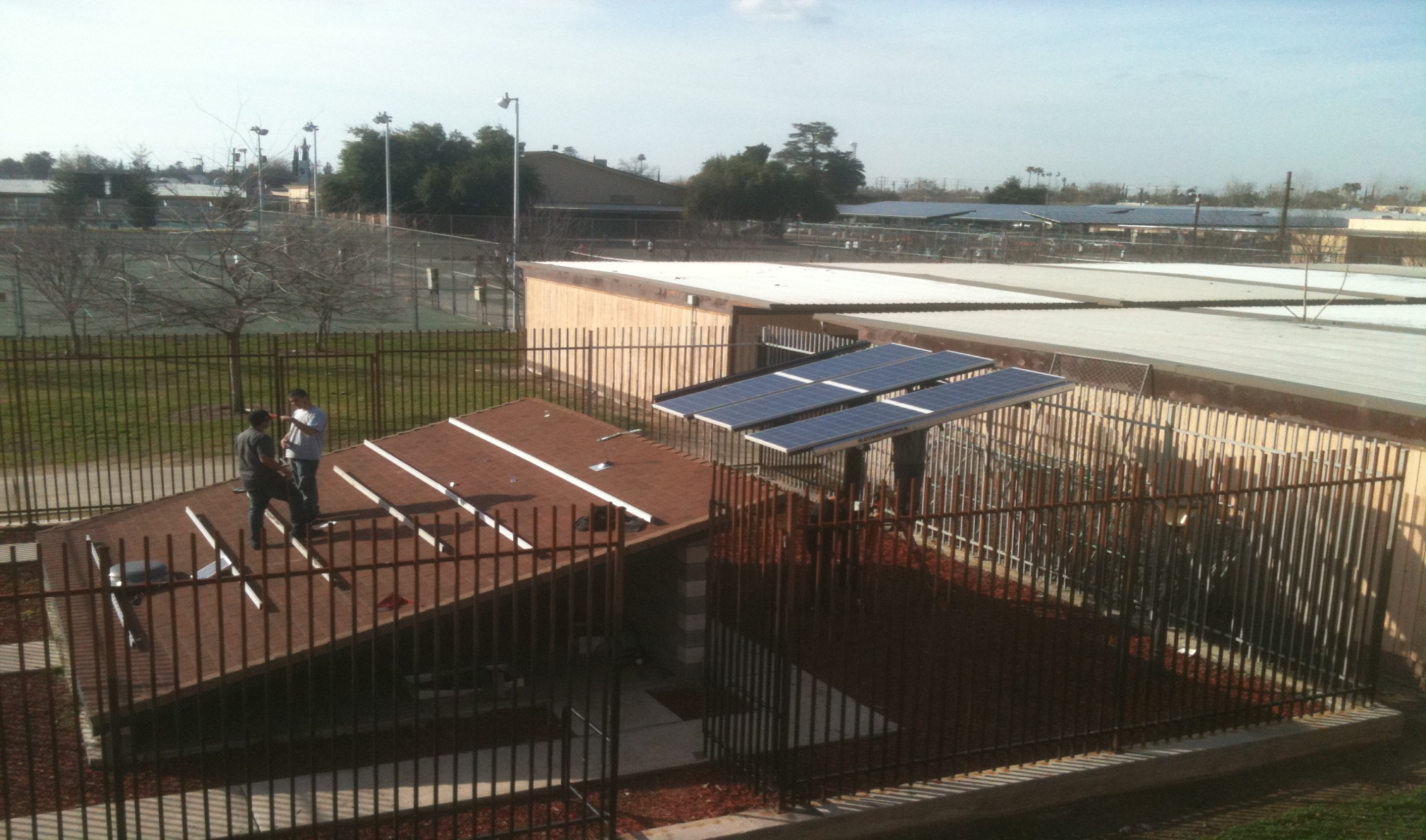 Circle J Norris Ranch
Students are working on a project named “Before the Fence”
Students will study the Environmental Impact and write the EI Report prior to a fence line being installed to protect a pond
Students will design and build a bridge to a pond island
Students will design and build shade structures for animals that reside on the ranch
Circle J Norris ranch
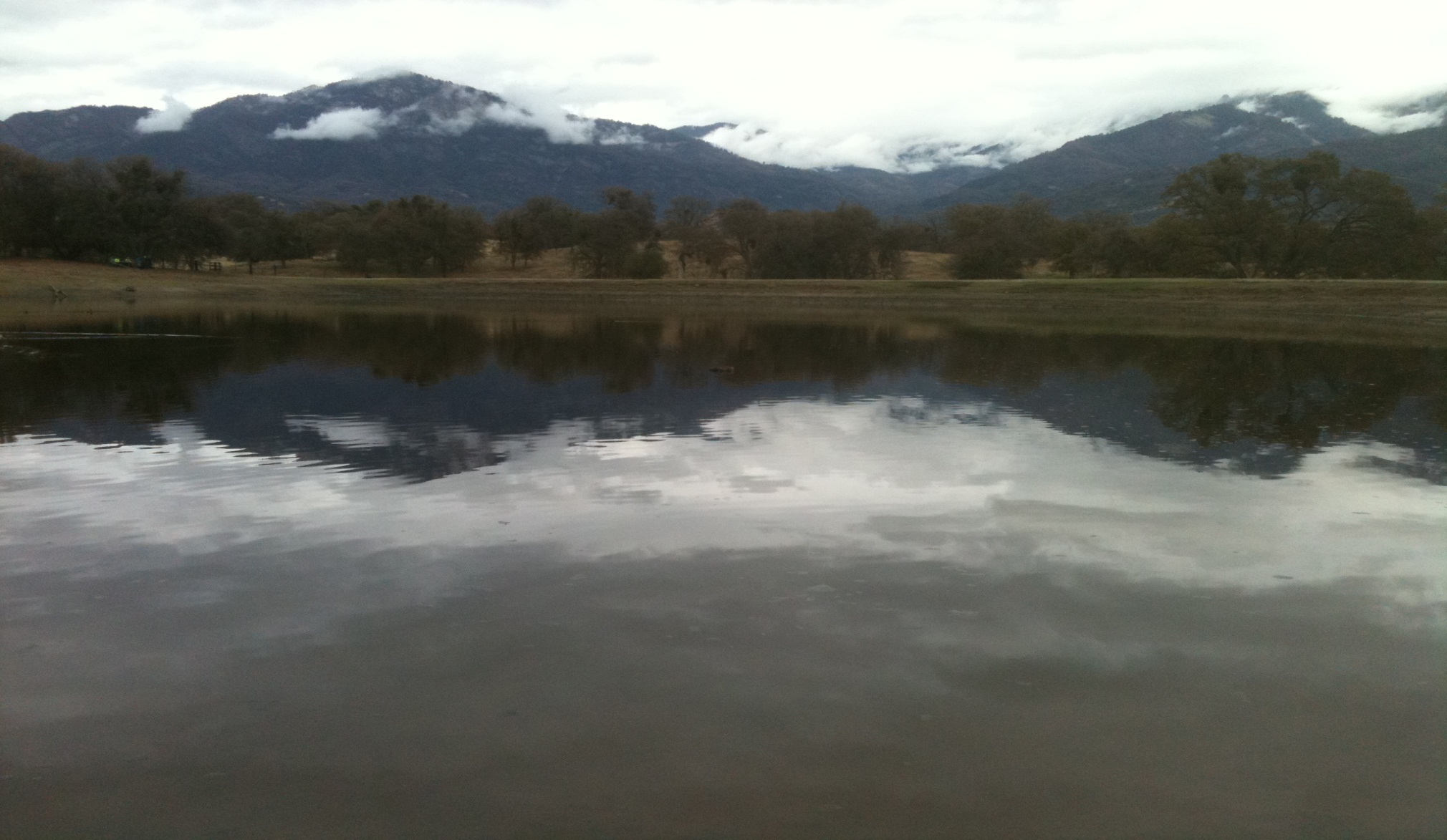 Circle J Norris Ranch
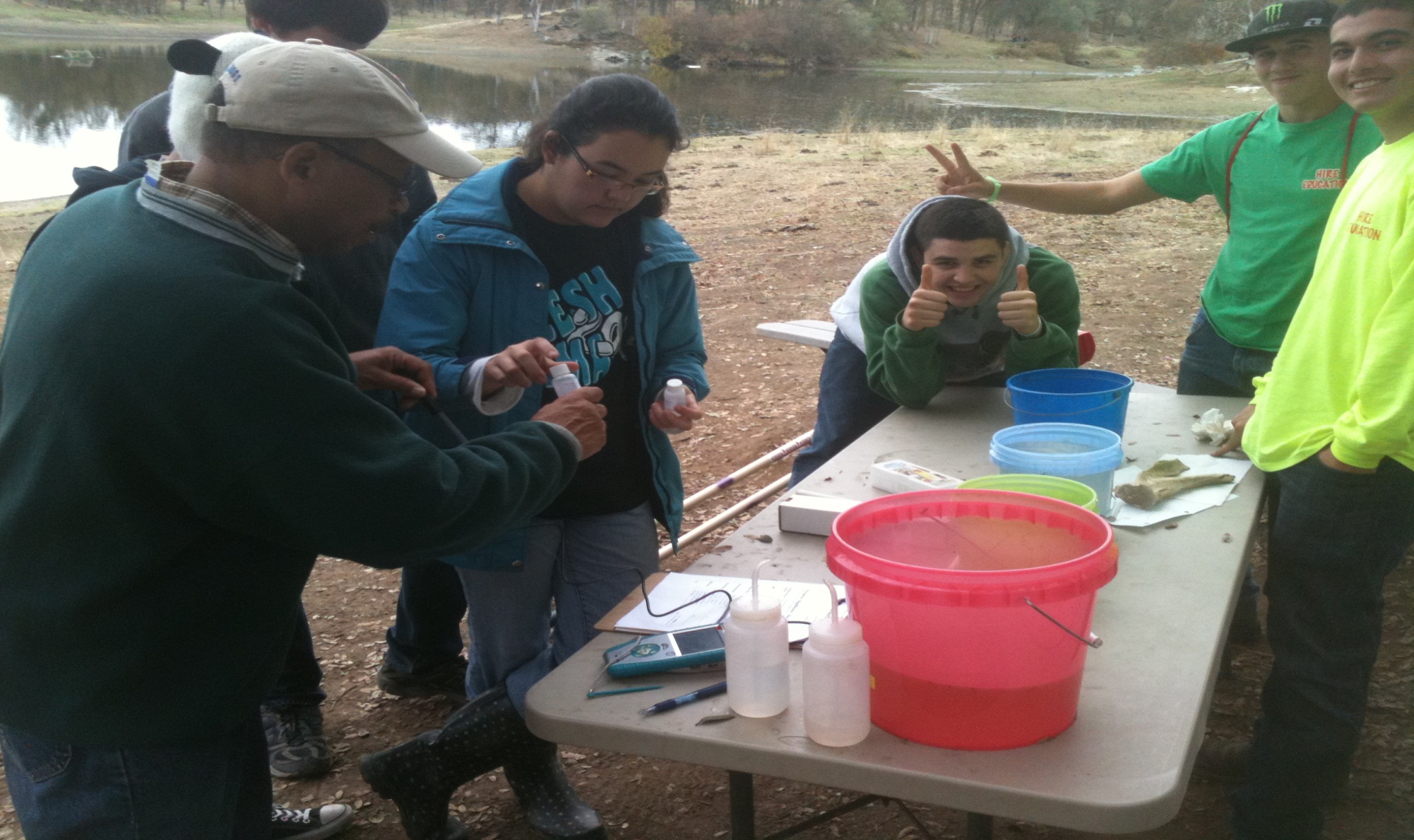 Circle J Norris Ranch
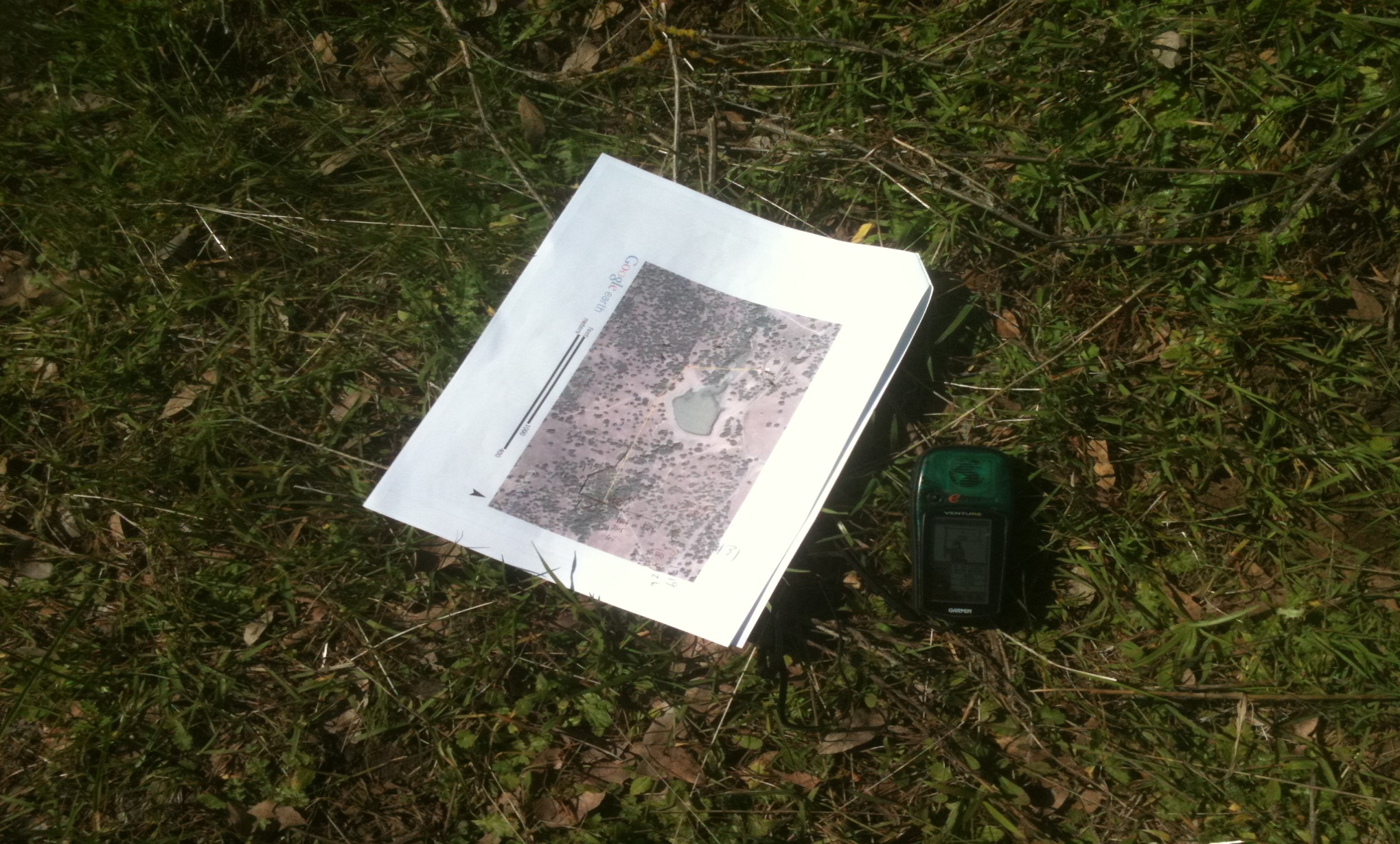 Circle J Norris Ranch
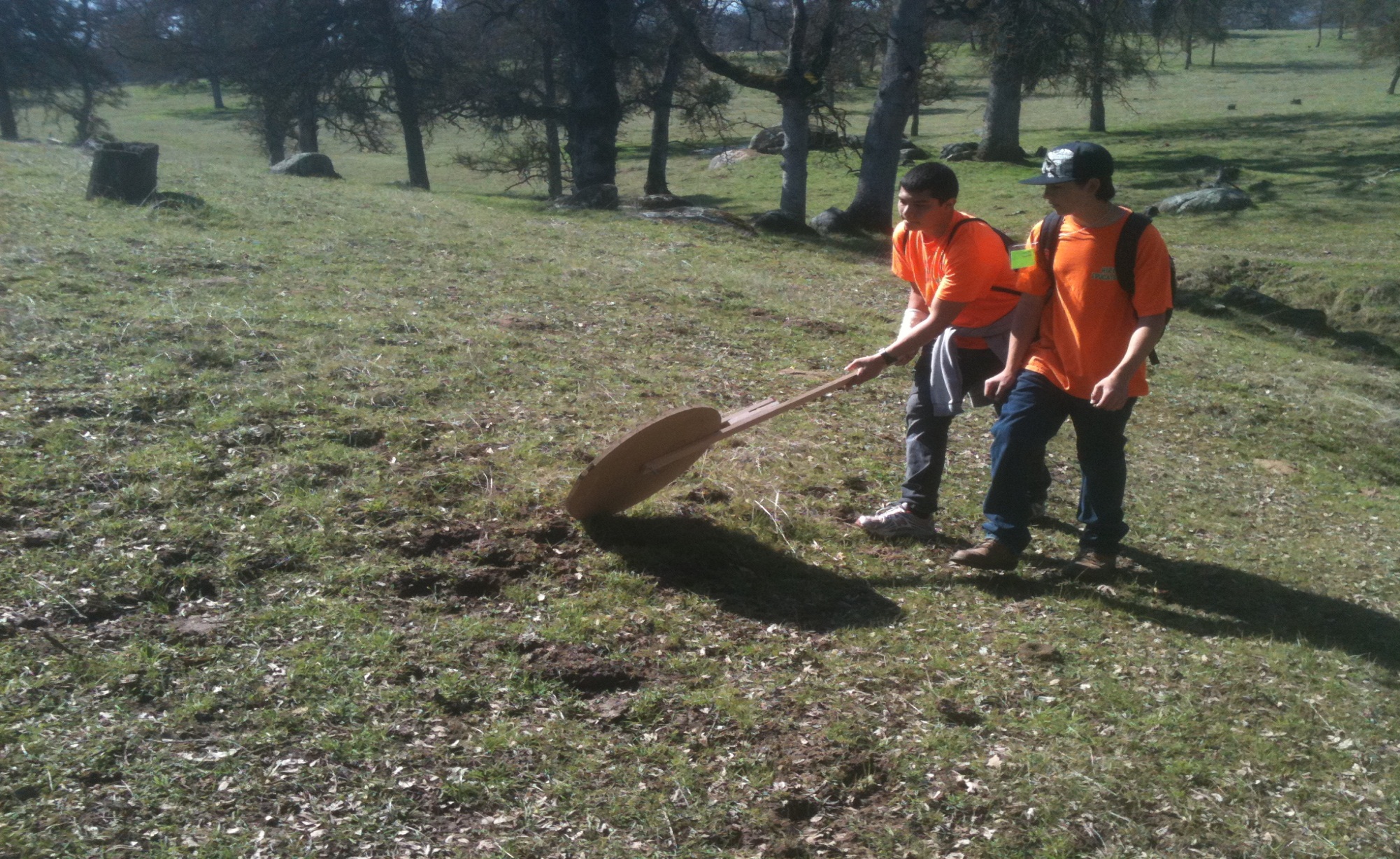 Porterville MuseumSenior Project November 2011
Solar electric system for our local museum
Students designed and installed
15 module 3200w
Students now monitor the system weekly on the internet
Porterville High SchoolAlternative Energy Resource Occupations (AERO)CPA “Green” Academy
Contact Information:
     	 Porterville High School AERO Academy
    	 465 West Olive Avenue
    	 Porterville, CA 93257  (559)793-3498
Steve Graybehl-Principal
Christine Amann-Asst. Principal, AERO administrator
Raul Bermudez-Guidance Counselor
Brad Collins-CTE Instructor brad.collins@portervilleschools.org
Tom Reed-CTE Instructor treed@portervilleschools.org
Michael Beebe-English Instructor
Teach Safety
Students are taught essential standards for the construction industry. This training is intended for entry-level workers as an orientation and covers safety and health hazards workers might face on construction work site.  This course puts emphasis on hazard identification, avoidance, control and prevention.  Students will receive their OSHA-10 construction Outreach Completion Card and Completion Certificate
OSHA-10 Subject Areas
1. Introduction to OSHA
2. Material Handling
3. Tools-Hand and Power
4. Scaffolds
5. Stairways and Ladders
6. Excavations
7. Electrical
8. Personal Protective Equipment
9 Fall Protection
10. Cranes
Teach Billable Hours
We like to use a time card for instant feedback and instilling work ethic
Students must be taught the concept of Billable time.